DSS Form Revision Training
Rachael Borowy	
Program Consultant 
State Refugee Office
January 2023
Training Outline
Brief Overview of Various Refugee Services  Programs
DSS Forms History 
Explanation of Forms Changes for Forms required for All Programs
Explanation of Forms Changes for Forms in Various Programs
Questions
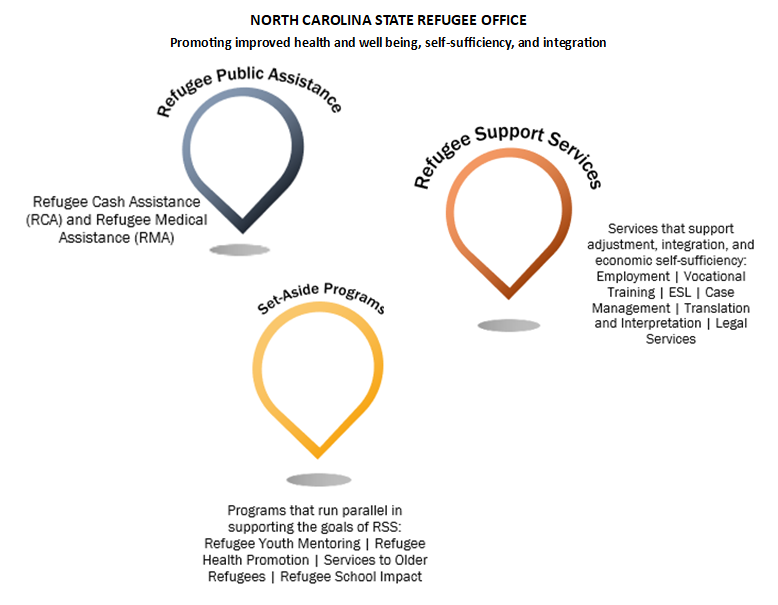 [Speaker Notes: Starting with a brief overview look at the various State Refugee Office (SRO) programming: We have 3 categories. First is Refugee Public Assistance, which is RCA and RMA. Then we have Refugee Support Services (RSS – formerly RAP but RSS since 2018), which encompasses a wide variety of services that support integration, adjustment, and self-sufficiency. These services include employment, vocational training, ESL, case management, legal services, and more. Finally we have what are called set-aside programs. These include Refugee Youth Mentoring (YM), Refugee Health Promotion (HP), Refugee School Impact (RSI), and Services to Older Refugees (SOR).]
State Refugee Office Refugee Services Programs (RSPs)
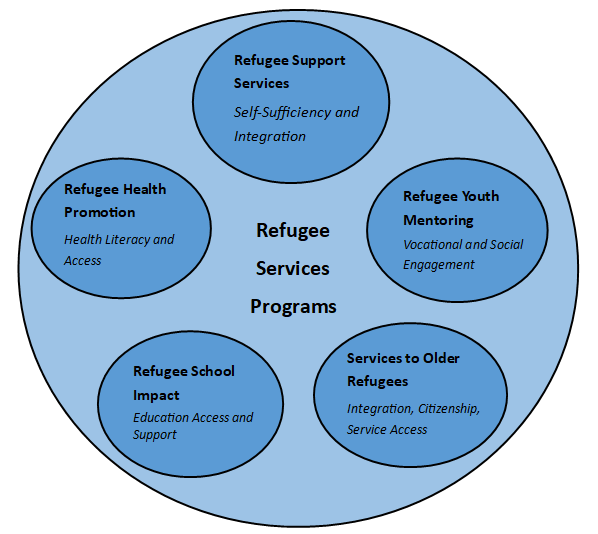 [Speaker Notes: Refugee Support Services along with the various Set-Aside Programs together comprise our State Refugee Office REFUGEE SERVICES PROGRAMS or RSPs. The various DSS forms we are going to be looking at today are used for all RSPs.]
DSS Forms
Most recent versions of forms are found online at NC DHHS Website
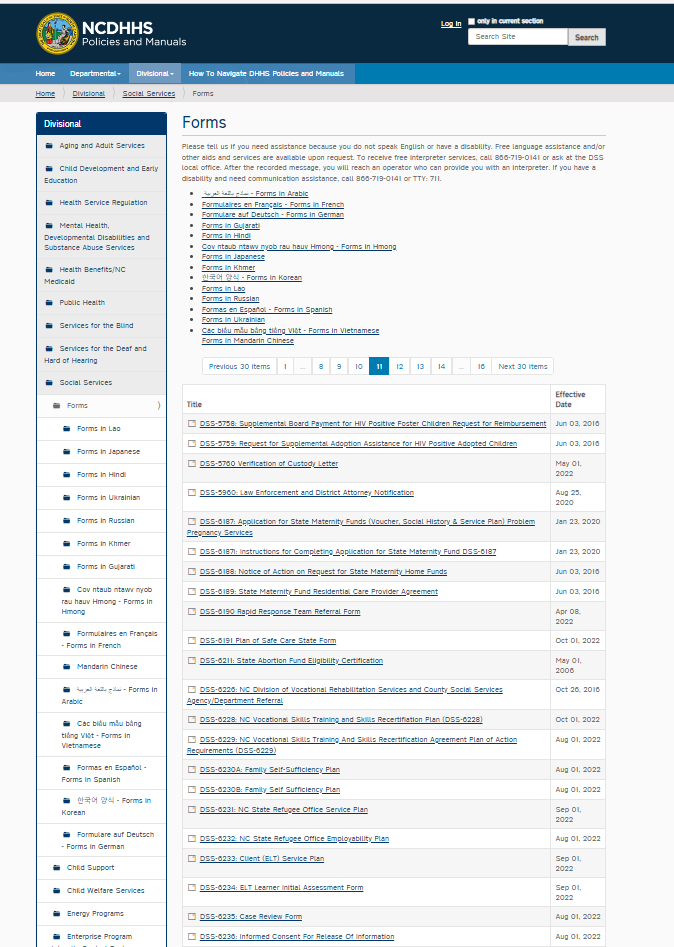 LINK: https://policies.ncdhhs.gov/divisional/social-services/forms?b_start:int=300
[Speaker Notes: DSS Forms can be found online at the link you see on the screen. Bookmarking that page is useful as it will always show you the most recent version of the forms. Be sure to check the Effective Date (green arrow). Some forms have been only slightly revised, but many have undergone significant changes. It is important you ensure that you are using the newest forms because while some may look very different with a quick glance, some may not. Check revision date at the bottom of each form to be sure it is the most up-to-date.]
Translations
Translations of the Forms will be available in a number languages, including:
•Spanish •Arabic •Dari •Pashto •Swahili 
•French •Hindi •Ukrainian •Karen 
•Kinyarwanda •Burmese •Amharic
Available: TBD
[Speaker Notes: Translations of the forms will be available in a variety of languages. These are in process, and you will be informed when they become available.]
Checklist Handouts 				will be sent out after the training sessions
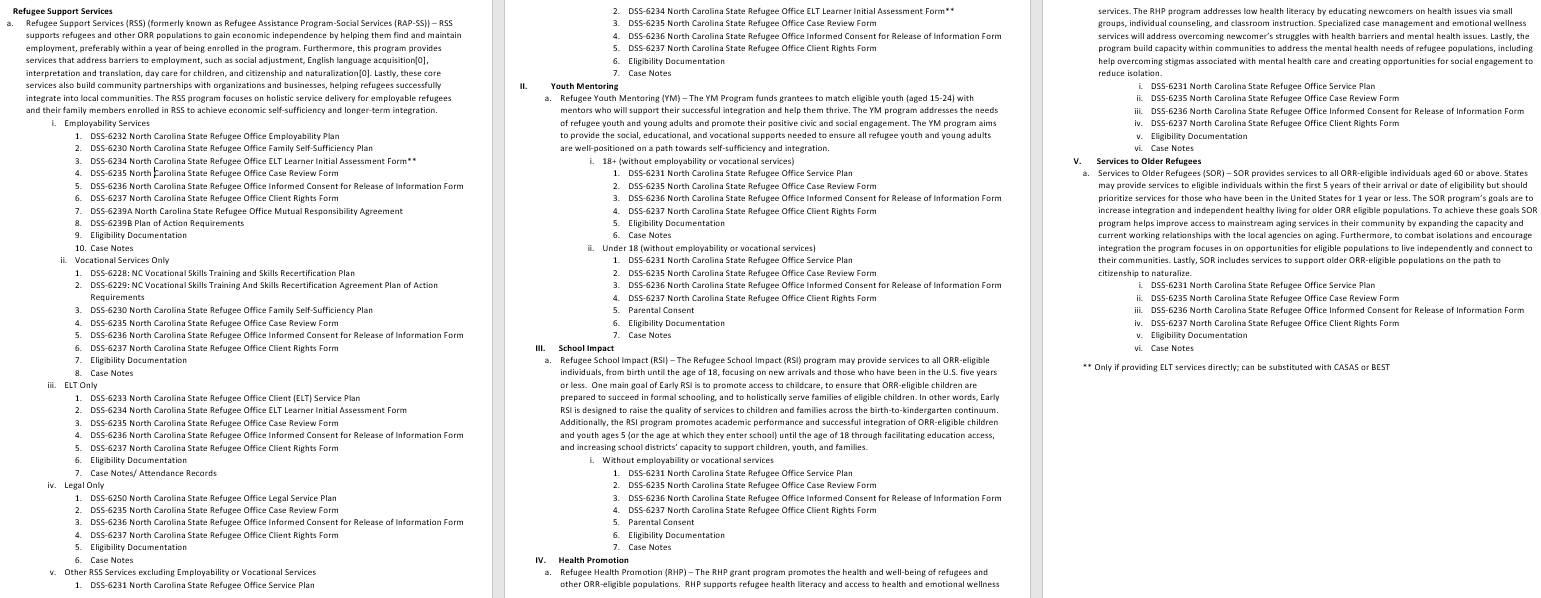 [Speaker Notes: Additionally, updated checklists and other materials from today’s session will be sent out after the trainings.]
Some General Tips on Forms
Each form we are looking at today comes with instructions 
If you are unclear on how to fill out a form after today’s training, look through those instructions
Completing Forms 
All sections of forms should be filled out; copies of completed forms may also need to be given to the client
Interpreter’s signature (or N/A)
It is important to ensure the interpreter has included their signature on all forms, or if an interpreter was not needed, please remember to put N/A
Required Forms 
for All Programs
DSS-6235, DSS-6236, and DSS-6237
[Speaker Notes: Starting with these three forms, which are required no matter what services are being provided to clients.]
Form Changes: DSS-6236
New Version
Previous Version
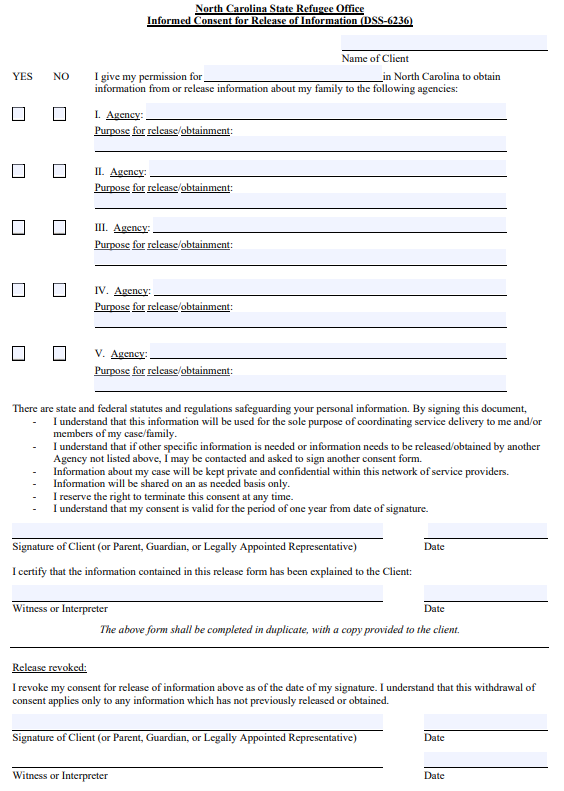 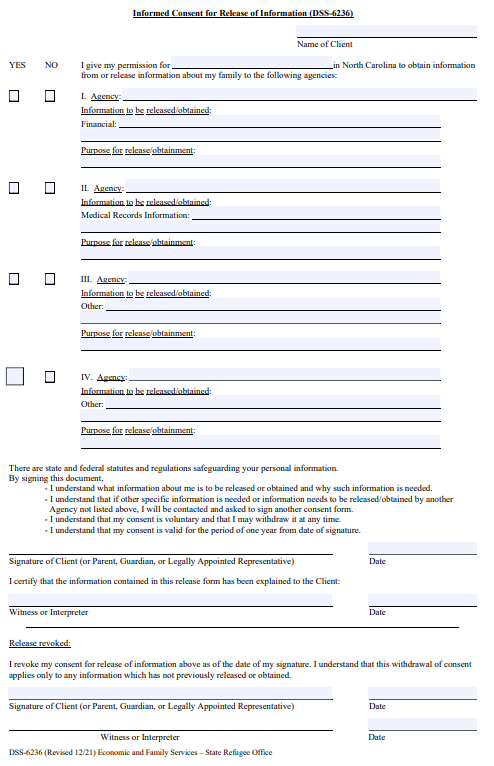 [Speaker Notes: Firstly, the DSS-6236 Informed Consent for Release of Information – on the left is the previous and the right is the new version. Some details of changes included on the next slide. The Informed Consent for Release of Information is important to detail to the client who you are asking permission to discuss the case with. It should be filled out properly, with either “No,” N/A, or strikethrough on any Agency Lines you are not filling out at the time of signatures with the client. As is always the case, be sure to have the interpreter also sign and date or if no interpreter is being used, please ensure you are putting N/A.]
DSS-6236 Changes
The DSS-6236 Informed Consent for Release of Information
Changes include: 
Added an additional space for referrals
Did away with categorization of spaces; only “purpose” 
Updated language in bullet points (for the purpose of “coordinating service delivery for me and members of my case”)
[Speaker Notes: Minor changes as detailed on this slide.]
Form Changes: DSS-6237
New Version
Previous Version
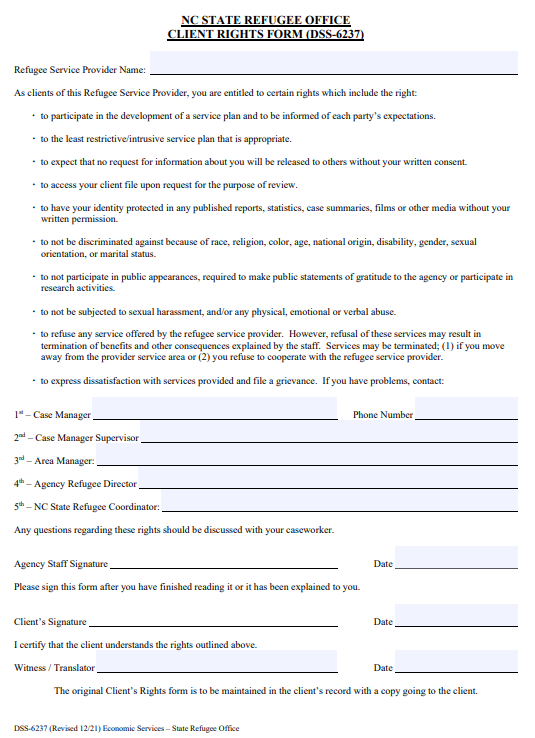 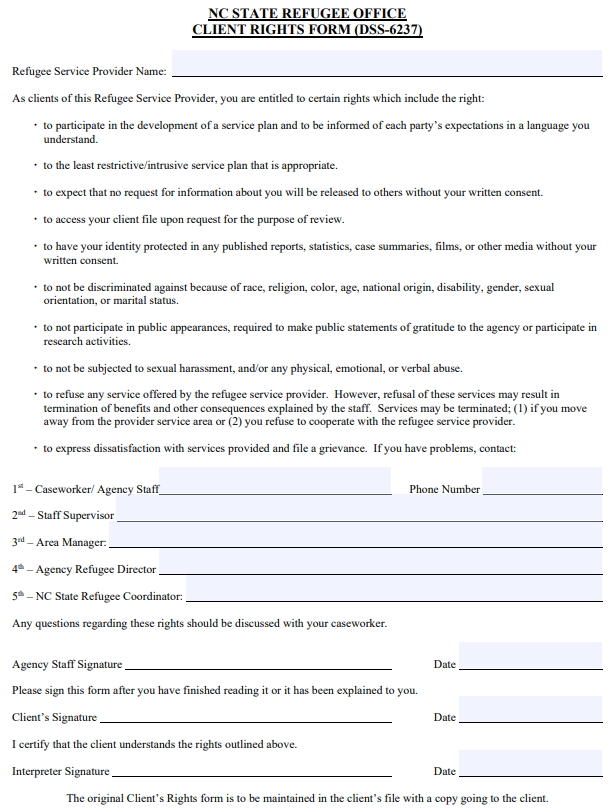 [Speaker Notes: Minor changes to the DSS-6237 Client Rights Form. As with the Informed Consent, after reviewing the form with the client be sure to put N/A if necessary for any lines that are not applicable like Interpreter or Area Manager.]
DSS-6237 Changes
The DSS-6237 Client Rights Form
Minor changes include: 
Slight changes in wording including change in wording of first bullet (to incorporate language access) 
Change from “Case Manager” and “Case Manager Supervisor” to “Caseworker/Agency Staff” and “Staff Supervisor”
Form Changes: DSS-6235
Previous Version
New Version
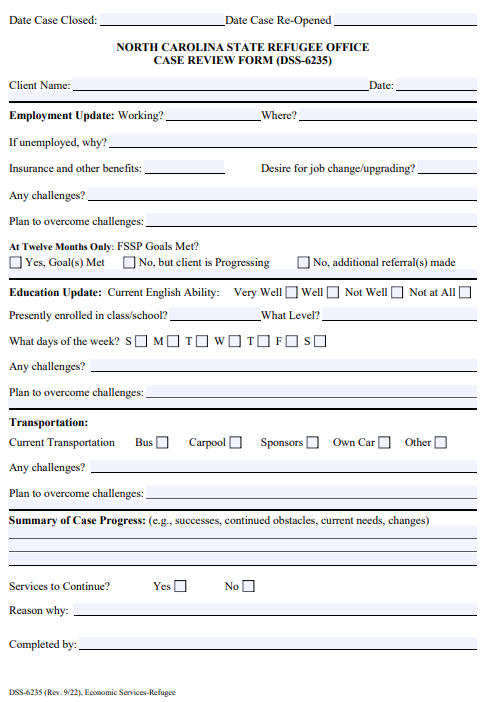 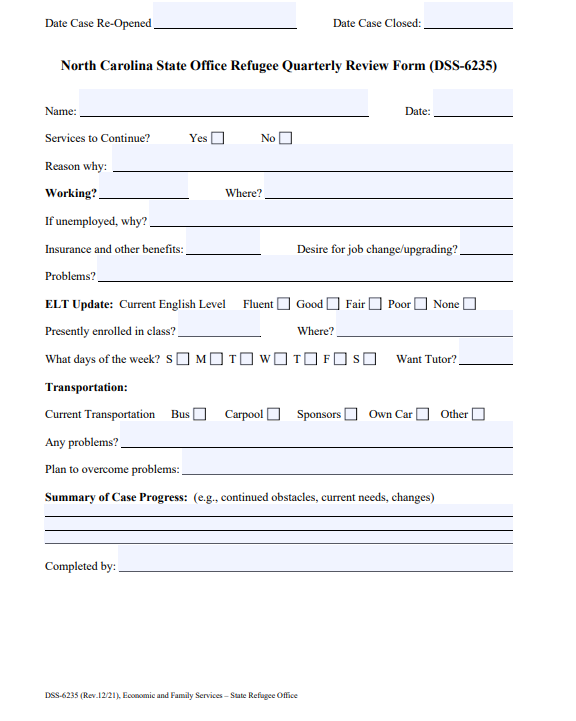 [Speaker Notes: Last up is the former QRF. This form has some of the biggest changes. The DSS-6235 (Formerly: Quarterly Review Form) Now: Case Review Form. Many updates here that will be outlined on the next slide]
DSS-6235 Changes
The DSS-6235 Quarterly Review Form has become the DSS-6235 Case Review Form
Significant changes include: 
Change in frequency 
First at 90 days, then at every 180 days (while active)
Change in instructions (complete only relevant sections) 
Can be used to Close or Re-Open Cases
Minor changes in formatting and questions 
FSSP Completion 
ELT -> Education Update
[Speaker Notes: Some of the biggest changes: Frequency changes – complete first roughly 90 days after enrollment, then at 180 days, then every 180 days after while actively receiving services. To be actively receiving services means the client has gotten documented services in RIS in the last 90 days.]
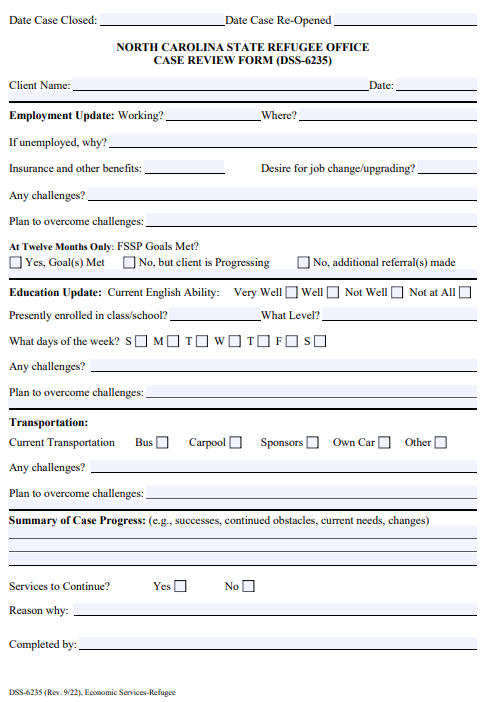 DSS-6235Case ReviewForm: Case Review Form Link
[Speaker Notes: A slightly closer look at the form here – along with the link. While filling out this form you will always fill out the Summary of Case Progress section, along with sections relevant to the services your agency is providing to the client. So if you have enrolled the client in School Impact, perhaps both the Education and Transportation sections may be relevant in addition to summary. The 6235 will also now be a tool in completing the new ORR requirement, with the FSSP Goals section under Employment on the 12-month FSSP Goals and aligns with the drop-down menu in RIS.]
Choose Your Plan
EMPLOYMENT
ANYTHING ELSE?

SERVICE PLAN 
DSS-6231
SPECIFIC PLANS
ELT
VOCATIONAL
LEGAL*
[Speaker Notes: Moving on from these three required forms, we move into the forms that are used dependent on the program or services being offered/ provided. 
Employment Forms encompass all of the various services, including all of the ones seen here on this screen. The Employment Forms are sort of like an umbrella that covers everything. If you are going to offer employability services to a client immediately or in the near-future, these forms are best to use, since they encompass everything else. Vocational services require either the Employment Forms, or the Vocational Forms. ELT Services require an ELT Assessment alongside either the Employment or Vocational Forms, or the ELT Forms. Solely legal services can use the new Legal Form (not required, but available). Any other services not specifically mentioned here can use the Service Plan. This will become a little clearer as we move on with specific examples.]
Refugee Support Services Legal Services Only
NEW FORM: DSS-6250
If you are providing solely legal services, you may use form DSS-6250 - Legal Service Plan 
Legal Services include: 




In addition to DSS-6235 (Case Review), DSS-6236 (Informed Consent), and DSS-6237 (Client Rights)
[Speaker Notes: IF you are providing a client solely legal services, you may choose to use the brand-new form, the DSS-6250 Legal Service Plan. Legal services examples are on the screen. Now, it bears repeating that all of the upcoming forms are in addition to the three required forms we have already looked at (DSS-6235, DSS-6236, and DSS-6237).]
DSS-6250 Legal Service Plan
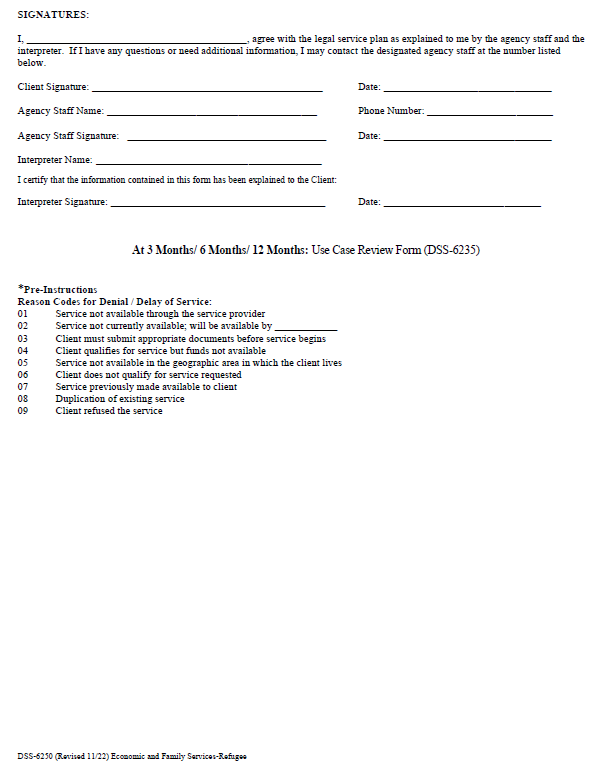 DSS-6250: Legal Service Plan — Policies and Manuals (ncdhhs.gov)
[Speaker Notes: Here is the new Legal Service Plan. While the screenshot is a little hard to see, the link to view the larger version is on the screen here. I listened to your input and feedback, so the form is quite short and has been designed to capture legal services-relevant information from the client and cover only what services you will or will not be providing for the client. The Services Needed Section should be fully marked, with Yes or No for each service, the reason why if No, Service Begin Date, referral comments if any, and Client Initials. All information should be filled out as completely as possible, or put strikethrough/ N/A, including the line for the interpreter.]
Refugee Support Services
(ESL, exclusive of vocational training and/or employment)
[Speaker Notes: Moving on the ESL Specific Services]
Refugee Support Services
ESL Services: use forms DSS-6233 ELT Service Plan and DSS-6234 ELT Assessment Form
Services include: 





In addition to DSS-6235 (Case Review), DSS-6236 (Informed Consent), and DSS-6237 (Client Rights)
[Speaker Notes: If you are providing direct ESL services, such as the ones seen on the screen, use form 6233 ELT Service Plan and 6234 ELT Assessment Form*  *Unless substituting approved accredited assessment such as CASAS or BEST]
DSS-6233 and DSS-6234 Changes
DSS-6233 ELT Service Plan and DSS-6234 ELT Assessment 
Changes include: 
More consistent formatting for ELT Service Plan
ELT Service Plan includes section to enter CASAS/ BEST information 
Better/ more culturally sensitive assessment questions
Fewer questions about family
[Speaker Notes: So what are the changes made to these two forms? Changes include a more consistent, polished format for the ELT service Plan (6233) and a space for the CASAS/BEST Information. The Assessment (6234) has been majorly rehauled to be more culturally sensitive. We will take a look at these two forms on the next slides.]
DSS-6233 (Previous Version)
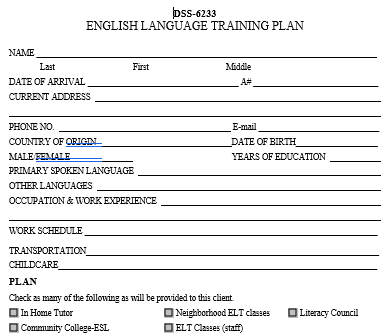 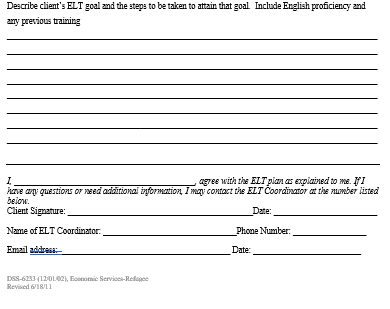 [Speaker Notes: Here is the previous ELT Plan]
Updated DSS-6233
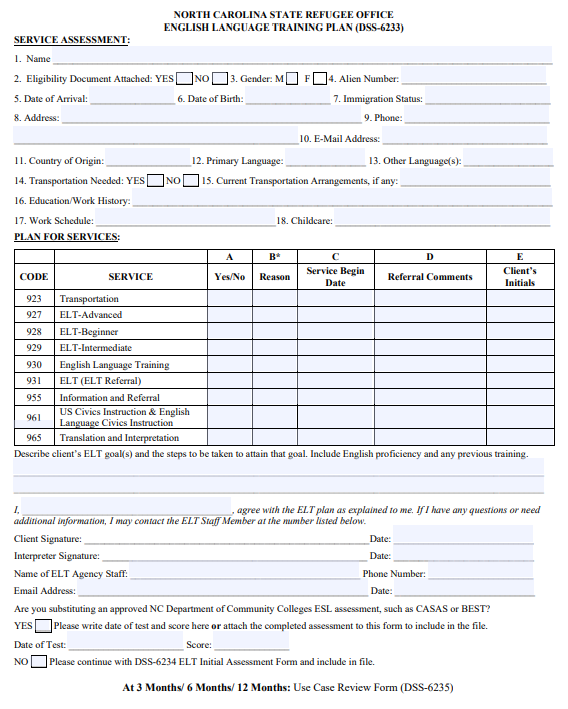 [Speaker Notes: And here is the updated version. The formatting now matches that of all other plans, and it has been shortened onto one page. It has been designed to capture relevant information from the client, as well as to explain to the client what services are/are not being offered to them by your agency. The Services Needed Section should be fully marked, with Yes or No for each service, the reason why if No, Service Begin Date, referral comments if any, and Client Initials. All information should be filled out as completely as possible, or put strikethrough/ N/A, including the line for the interpreter.]
DSS-6234 (Previous Version)
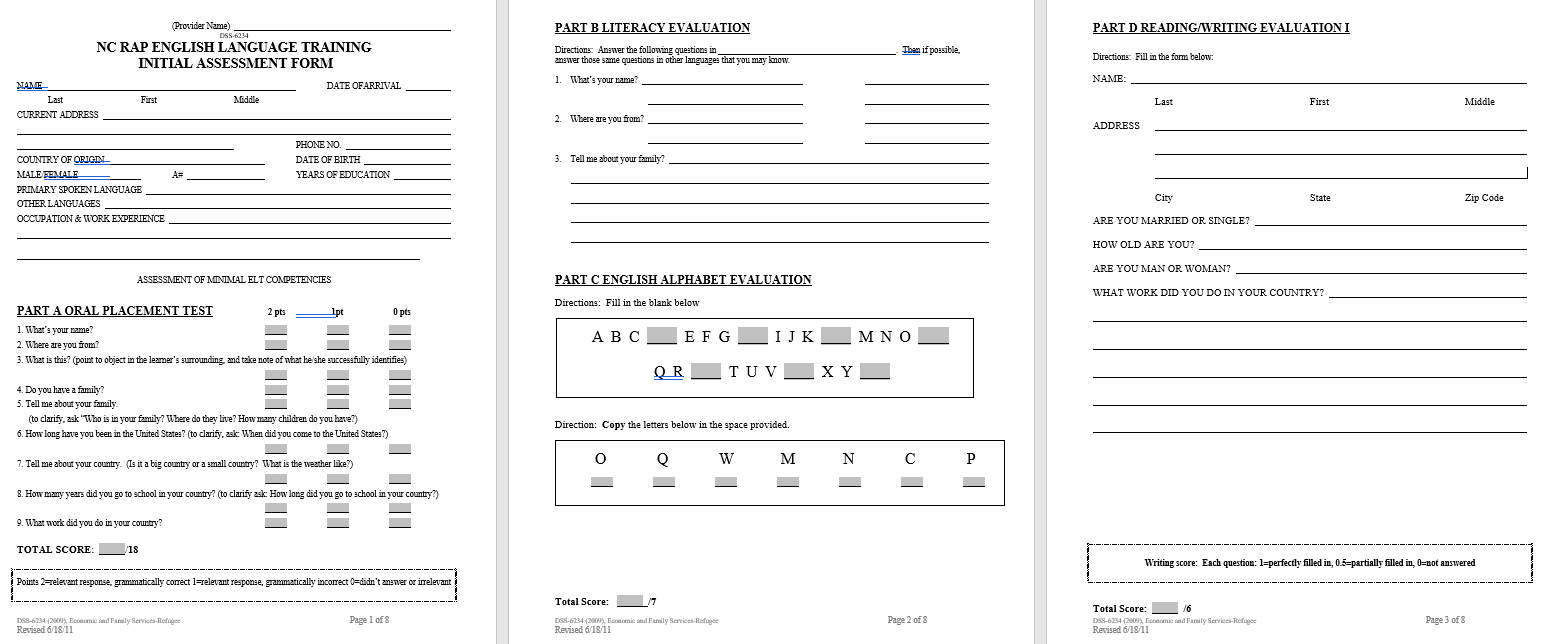 Link to New Form: https://policies.ncdhhs.gov/divisional/social-services/forms/dss-6234-elt-learner-initial-assessment-form/@@display-file/form_file/DSS-6234.pdf
[Speaker Notes: Here is the previous version of the assessment. Some of the culturally insensitive questions, such as multiple family history questions, have been removed. Link here to new version: Link to New Form: https://policies.ncdhhs.gov/divisional/social-services/forms/dss-6234-elt-learner-initial-assessment-form/@@display-file/form_file/DSS-6234.pdf]
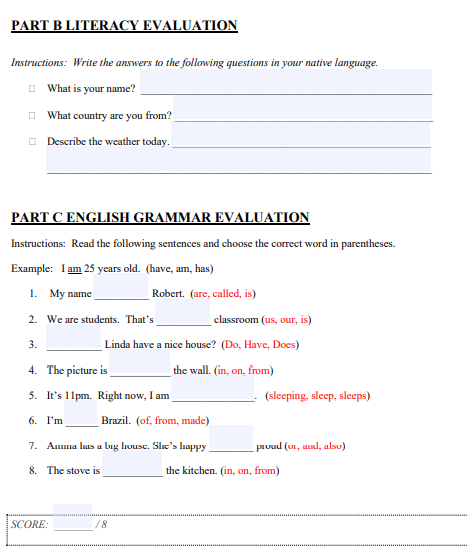 Updated DSS-6234
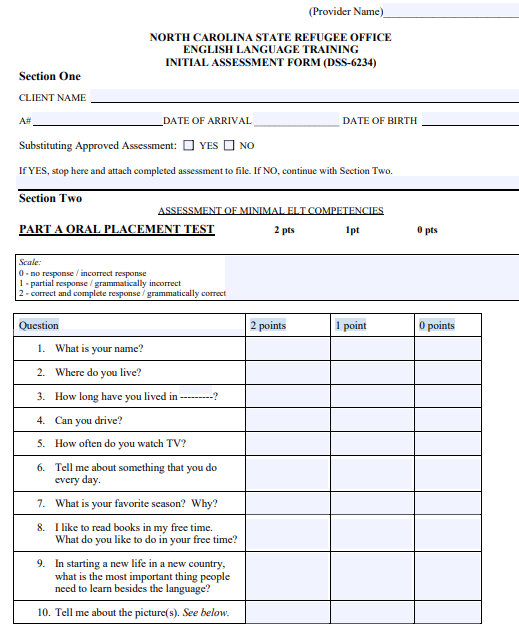 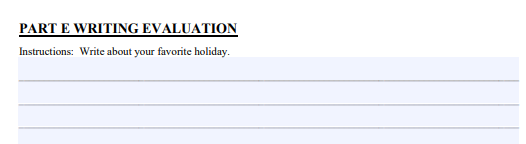 [Speaker Notes: Some of the pages of the new assessment here, but the link on the screen prior shows you the full version.]
Refugee Support Services
(with vocational training services)
[Speaker Notes: Moving on the Vocational Training forms]
Refugee Support Services
Support Services inclusive of vocation: use forms DSS-6228 Vocational Training and Skills Recert Plan, DSS-6229 MRA POA, DSS-6230A and B FSSP
Services include: 




In addition to DSS-6235 (Case Review), DSS-6236 (Informed Consent), and DSS-6237 (Client Rights)
[Speaker Notes: If you are providing vocational services, such as the ones seen on the screen, you should use the forms DSS-6228 Vocational Plan and DSS-6229 Vocational Mutual Responsibility Agreement Plan of Action (MRA POA), along with the DSS-6230A and B Family Self-Sufficiency Plan (FSSP).]
DSS-6228 (Previous Version)
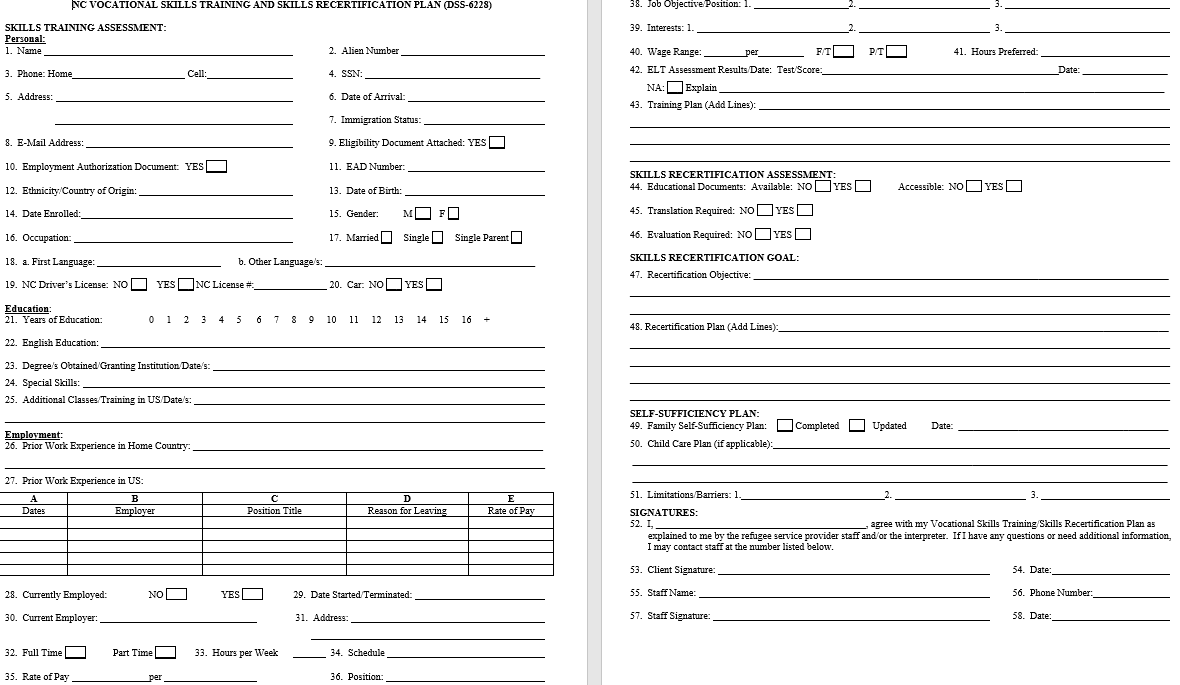 [Speaker Notes: Here is the previous 6228]
DSS-6228 and DSS-6229 Changes
DSS-6228: NC Vocational Skills Training and Skills Recertification Plan and DSS-6229: NC Vocational Skills Training And Skills Recertification Agreement Plan of Action Requirements
Changes include: 
More consistent formatting 
Services Section in DSS-6228
Slight wording changes such as “RAP Staff” to “Agency Staff” on DSS-6229
[Speaker Notes: FSSP (6230A and B) will be covered a little later. First, we will take a look at the DSS-6228 and 6229. Some of the changes include more consistent formatting for the plan, and slight wording changes.]
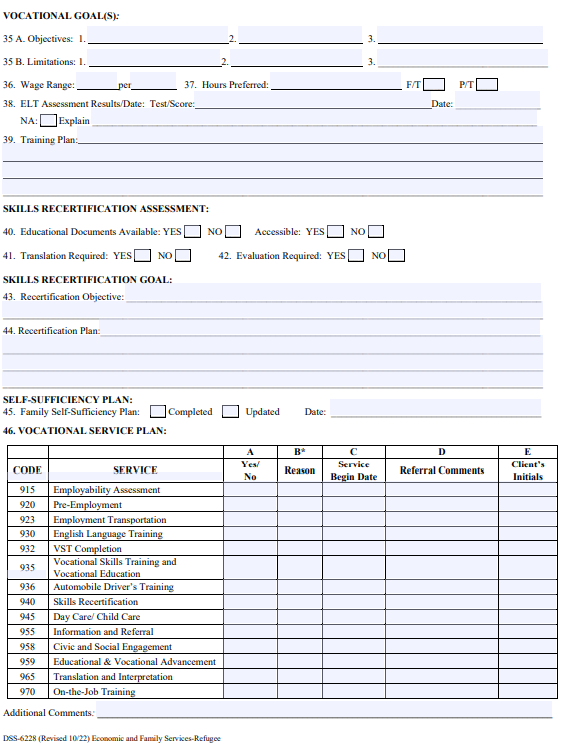 Updated DSS-6228
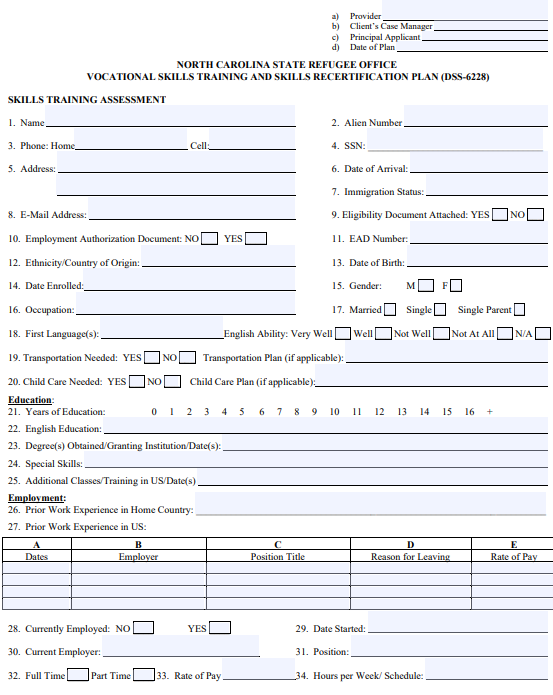 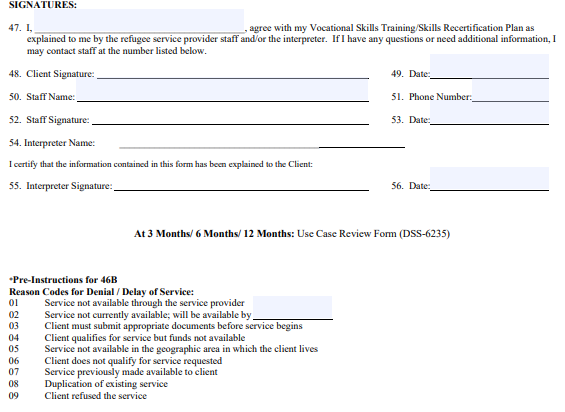 [Speaker Notes: And the updated 6228 – The form now matches the same formatting as other plans. The form has been designed to capture relevant information from the client, as well as to formulate a vocational training or skills recertification plan, and explain to the client what services are/are not being offered to them by your agency. The Services Needed Section should be fully marked, with Yes or No for each service, the reason why if No, Service Begin Date, referral comments if any, and Client Initials. All information should be filled out as completely as possible, or put strikethrough/ N/A, including the line for the interpreter.]
DSS-6229 Previous Version			Updated Version
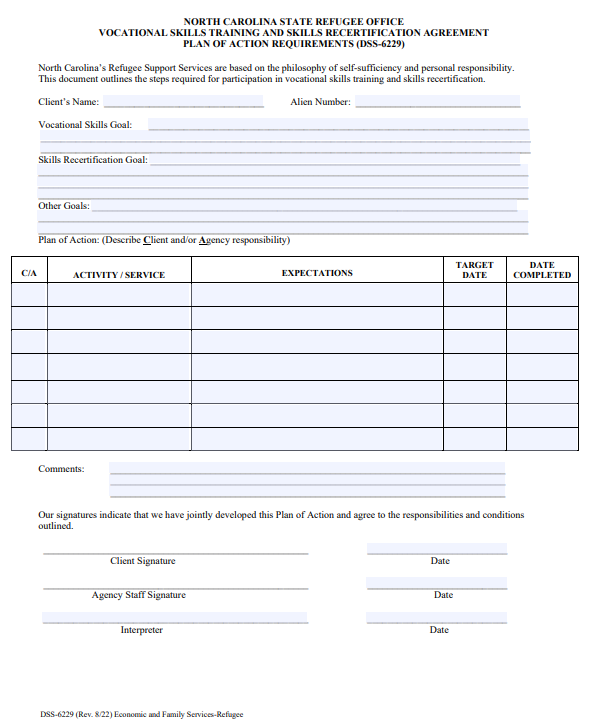 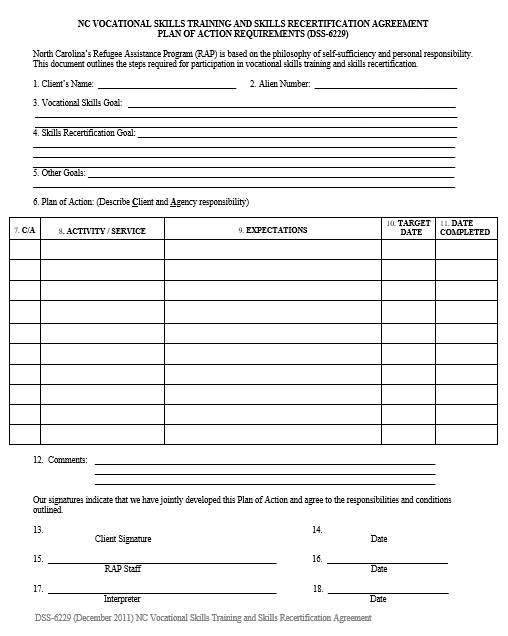 [Speaker Notes: The Mutual Responsibility Agreement Plan of Action (MRA POA) for Vocational Services only has slight changes but has been updated for better consistency. This form, unlike the POA for employment, is filled out at the time of enrollment to detail what activities the agency or the client will be doing with a target date for completion of each.]
Refugee Support Services
(with employment services)
[Speaker Notes: Next we are going to cover employment. Like mentioned at the beginning, all services are covered under the employment forms paperwork including vocational.]
Refugee Support Services
Support Services inclusive of employment: use form DSS-6232 Employability Plan, DSS-6230A & B FSSP, and DSS-6239A & B MRA 
Services include: 




In addition to DSS-6235 (Case Review), DSS-6236 (Informed Consent), and DSS-6237 (Client Rights)
[Speaker Notes: Specific employment services, such as those listed on the screen, require employment forms to be completed with the client. These are the 6232 Employability Plan, 6239 A and B MRA and POA, and the 6230A and B FSSP. If you are providing both vocational services (such as 935) AND employability services, you should fill out the Employability Plan and associated forms instead of the DSS-6228 and DSS-6229.]
DSS-6232	(Previous Version)
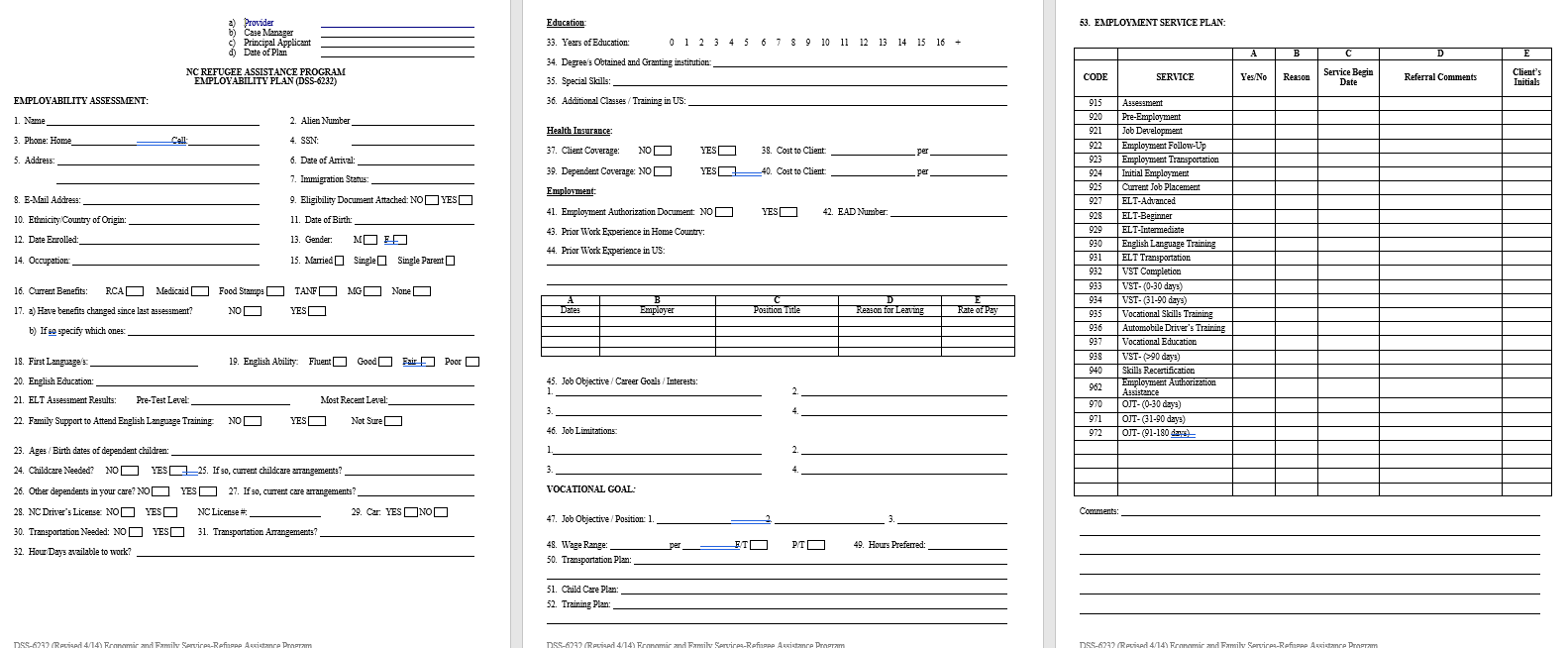 [Speaker Notes: First up is the employability plan. Previous version of employability plan is here.]
DSS-6232	(Previous Version)
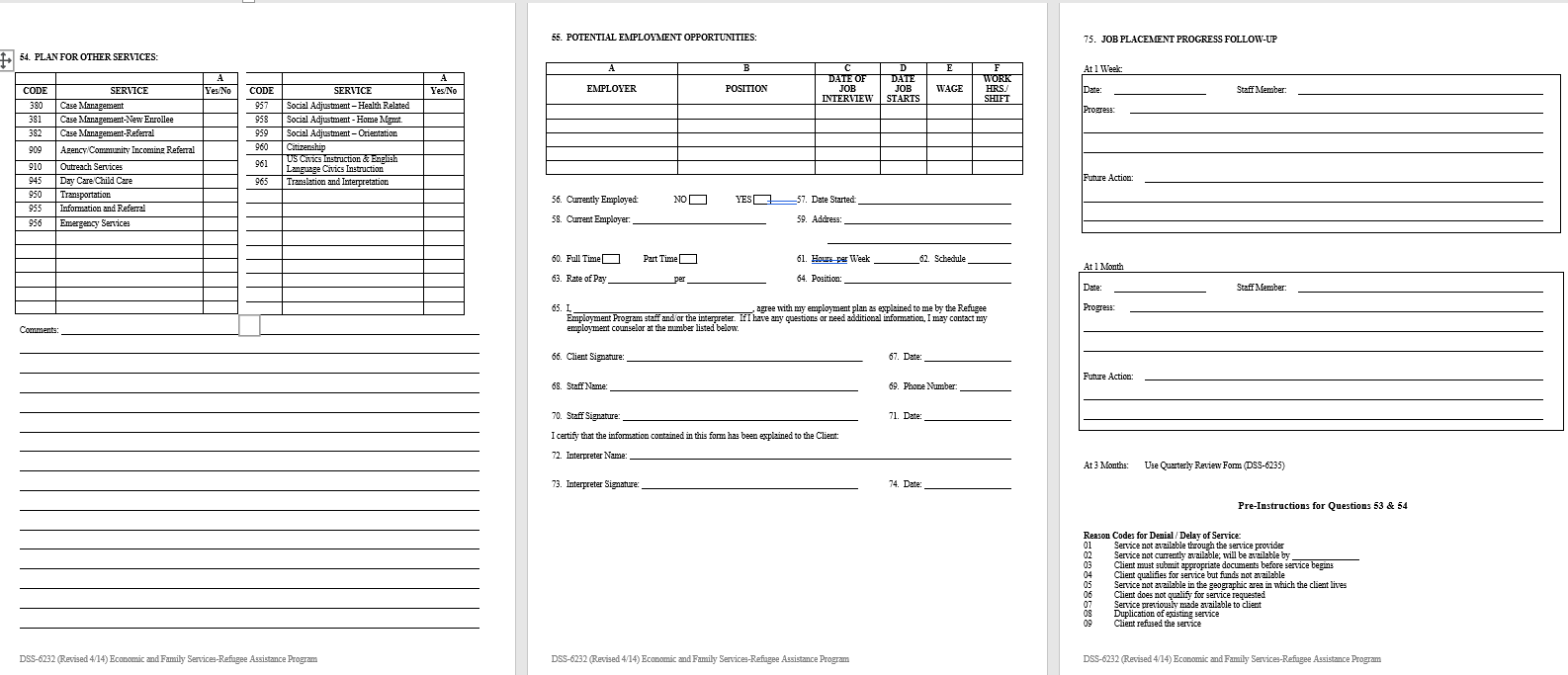 DSS-6232 Changes
DSS-6232 Employability Plan
Changes include: 
Slightly Condensed (6 pages to 4) 
More consistent formatting 
Matching language to RIS (education, English level, etc.)
Services Section
Expanded to include more services
[Speaker Notes: Changes include: shorter plan, from 6 down to 4 pages. Formatting has been made more consistent and wording now matches RIS for ease and clarity. Services section now includes all current services.]
DSS-6232 (Updated Version)
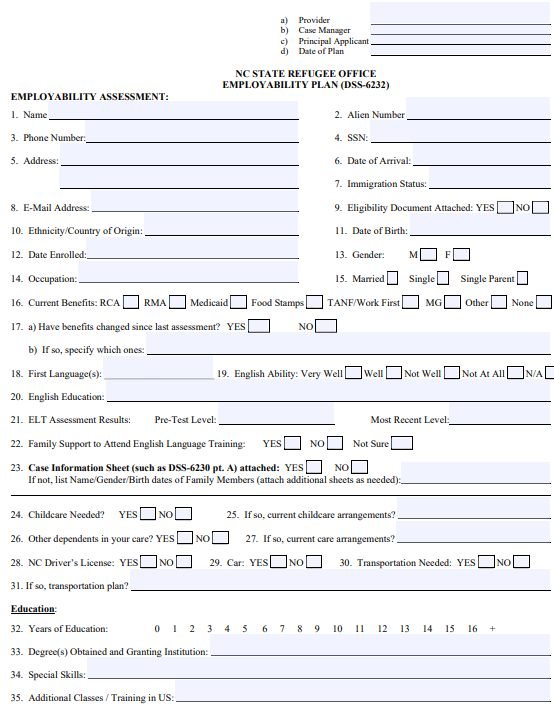 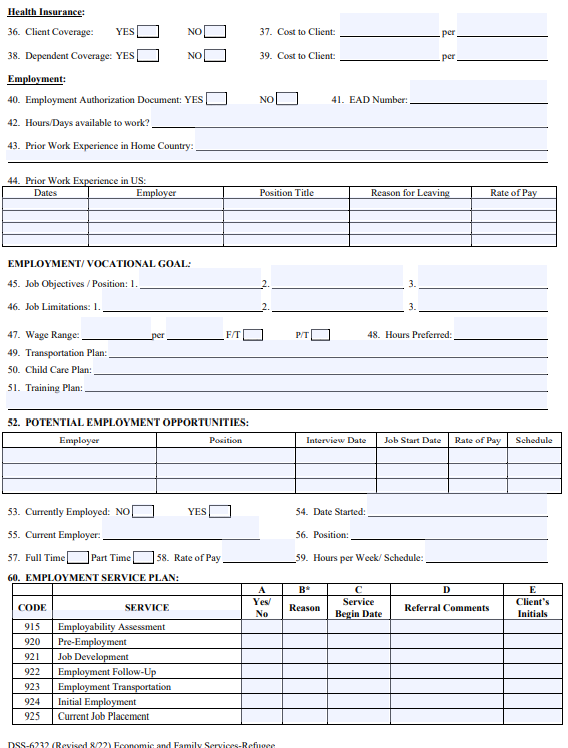 [Speaker Notes: The updated Employability Plan has been designed to capture relevant information from the client, as well as to formulate an employment and vocational training plan, and explain to the client what services are/are not being offered to them by your agency.]
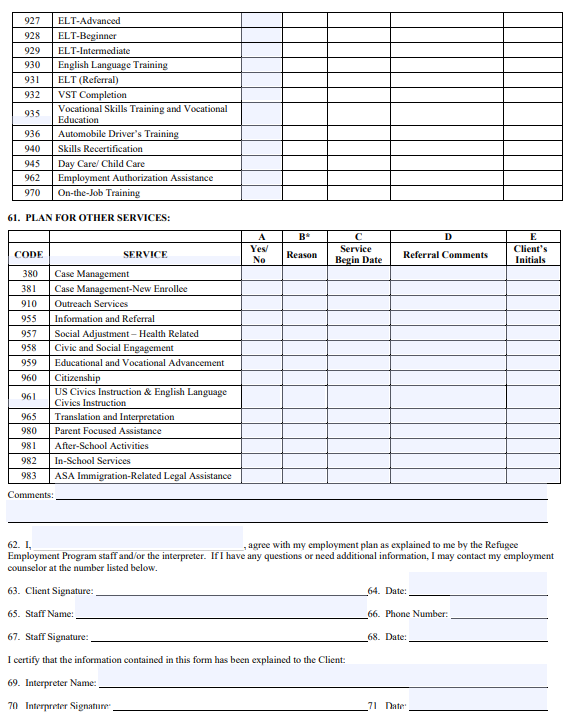 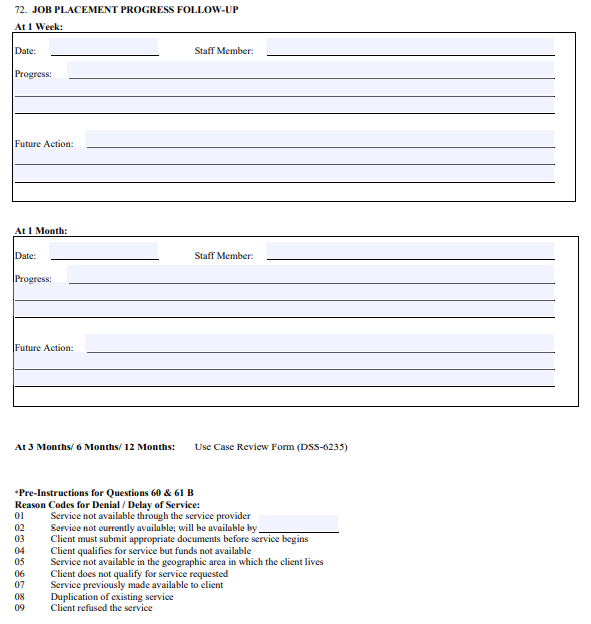 [Speaker Notes: The Services Needed Section should be fully marked, with Yes or No for each service, the reason why if No, Service Begin Date, referral comments if any, and Client Initials. The services have been updated to include all current services. All information should be filled out as completely as possible, or put strikethrough/ N/A, including the line for the interpreter.]
DSS-6239A and B Mutual Responsibility Agreement and Plan of Action	Previous Versions
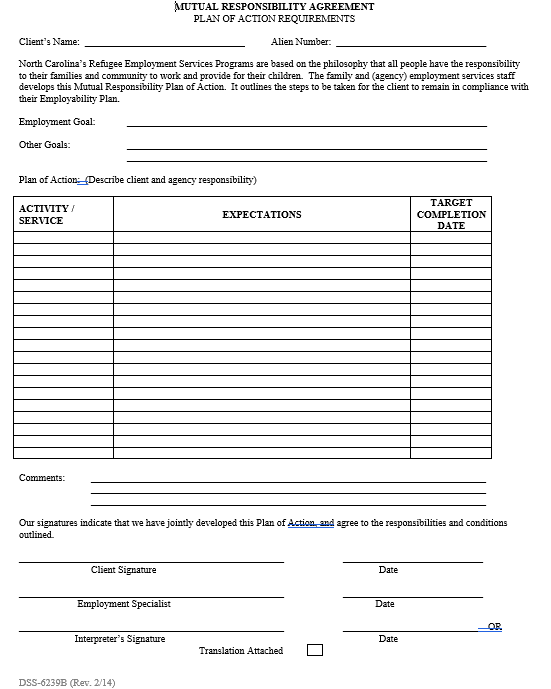 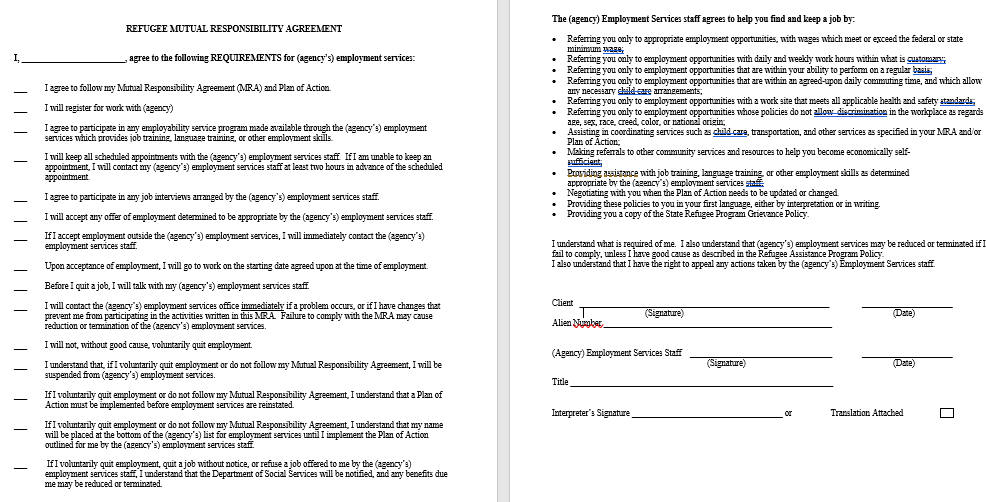 DSS-6239A and B Changes
DSS-6239A Mutual Responsibility Agreement and DSS-6239B Plan of Action 
Changes include: 
Addition of Client/Agency (C/A) on POA 
Slight wording changes such as RAP Manual - > Refugee Service Programs Manual
[Speaker Notes: These two have only slight revisions, such as those on the screen.]
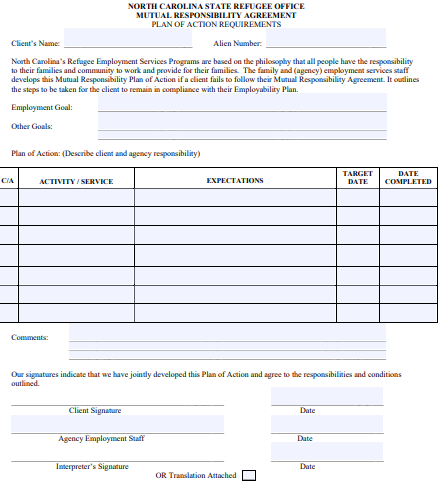 MRA and POA (updated)
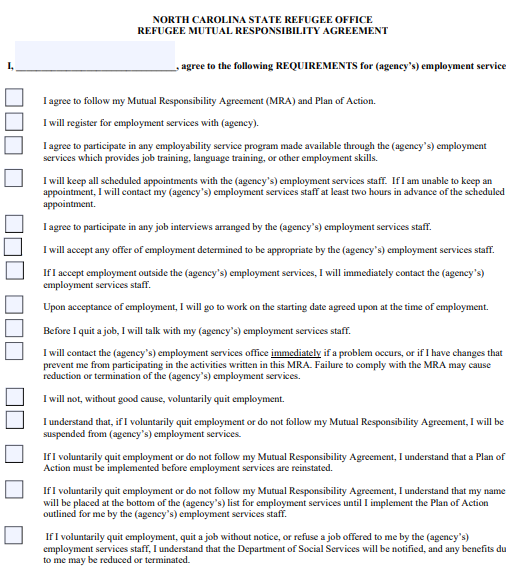 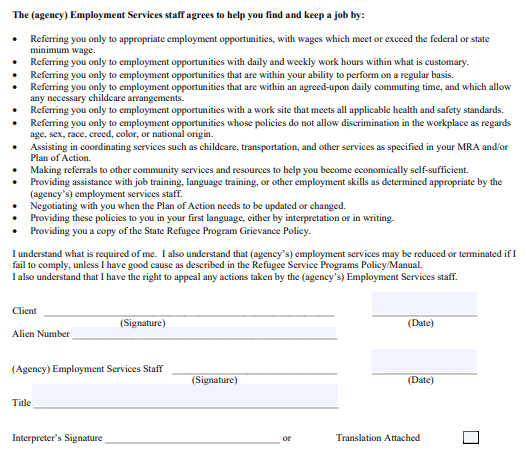 DSS-6230 (Previous Version)
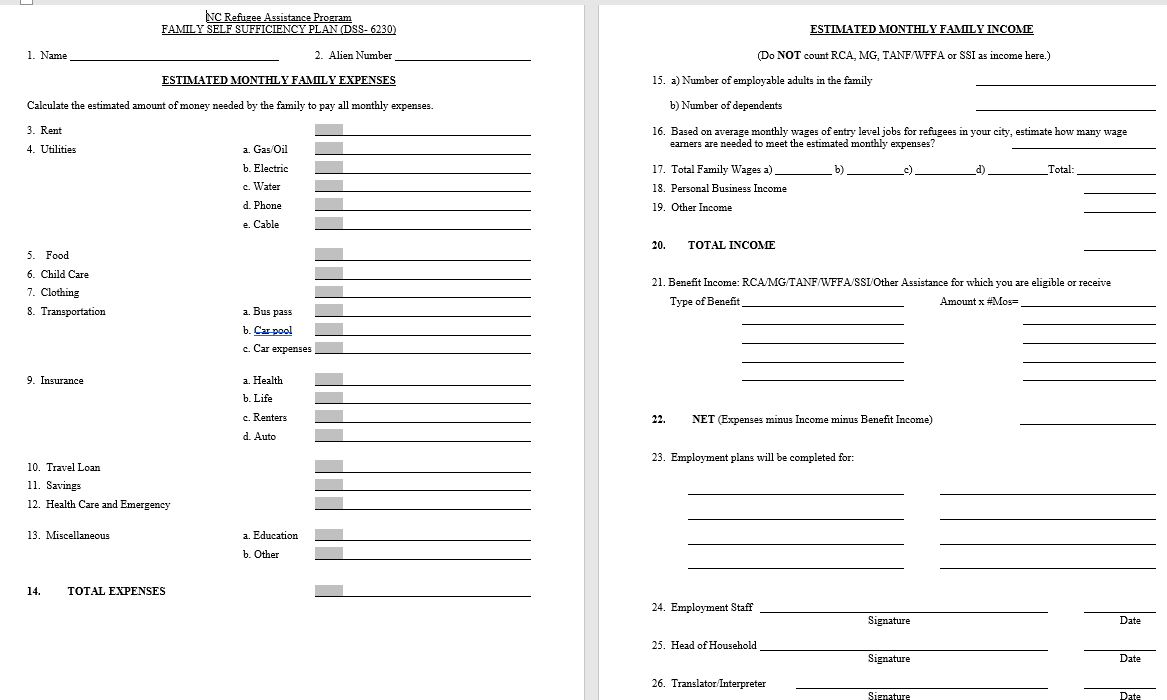 [Speaker Notes: Next is the DSS-6230 FSSP. This is used for both Employment Plans and Vocational Plans.]
DSS-6230 Changes
The DSS-6230 Family Self-Sufficiency Plan
Changes include: 
Split into parts A and B 
Part A helps fulfill ORR Requirements for FSSP 
Matches information needed for RIS Entries in FSSP Tab 
Can use A as a version of a case information sheet 
Improved Budget for part B
REMINDER: 
If you are providing ANY Employment or Vocational Services to a client, 
an FSSP must be done for that client and must include all members of the case
[Speaker Notes: This form underwent some big changes. Some of these include: being split into two parts (A and B) and an improved budget.]
DSS-6230A (Updated Version)
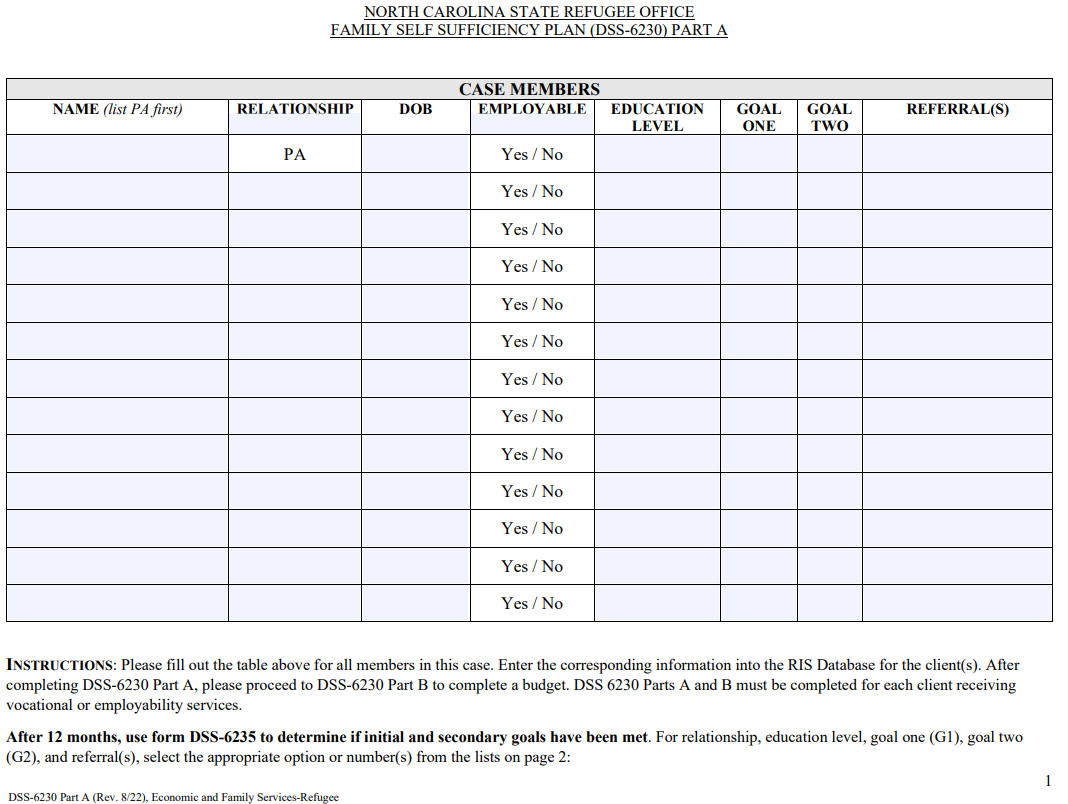 [Speaker Notes: This needs to be completed for any client who is getting vocational or employment services, AS WELL AS all members of the client’s case. This is an ORR requirement. The information then needs to be entered in the RIS database for each member of the case. The members of the case ALSO need to be linked via their DOS ID/ Case IDs.]
DOS ID / Case ID Creation
DOS ID as assigned in R+P 
Without DOS ID (for Asylees/ Parolees/ Victims of Trafficking etc.):
ASY/ PAR/ VOT + alien number of Principle Applicant (PA) for whole case 
Example: PA, Spouse, and Child are Cuban Parolees; PA’s alien number is 12345678 
“DOS-ID/ Case ID” for all 3 in case is: PAR-12345678
[Speaker Notes: The DOS-ID needs to be entered for all clients. In the event that there is no DOS or Case ID, this is the procedure to create one. This MUST be entered for all clients to properly count the FSSP Data.]
DSS-6230B (Updated Version)
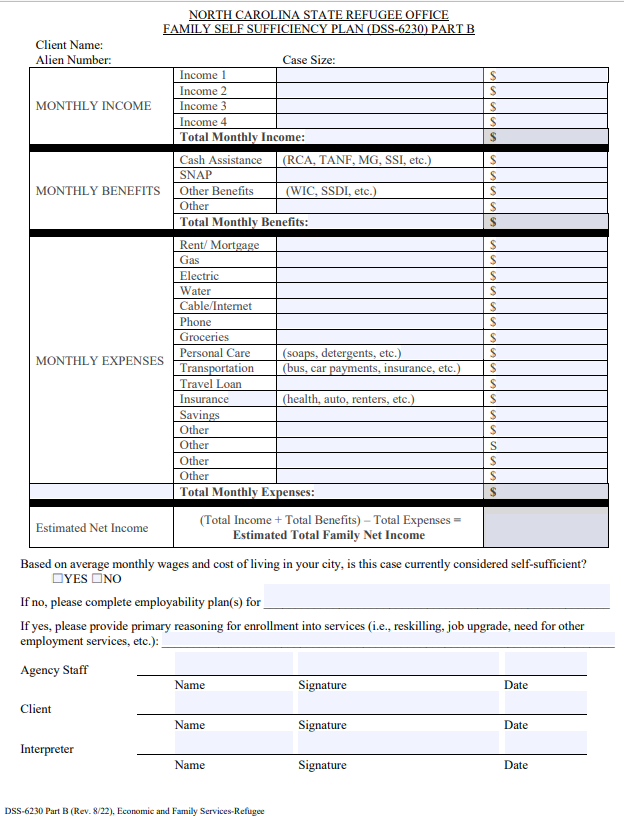 [Speaker Notes: The other half of the FSSP is the BUDGET. This version of the budget has been improved for clarity and ease of use. The 6230B should be completed at the time of enrollment into RSS when the client is going to be getting vocational or employability services. The budget should be updated with the client if there are any significant changes in the client’s case that would impact the budget, such as a new family member, significant wage change, or a move to a more expensive home.]
Refugee Support Services
(exclusive of vocational training and/or employment)
[Speaker Notes: Finally we will look at the paperwork to use if you are doing any other services starting with RSS exclusive of vocational, employability, and ELT]
Refugee Support Services
Support Services exclusive of vocation or employment: use form DSS-6231 Service Plan 
Services include: 




In addition to DSS-6235 (Case Review), DSS-6236 (Informed Consent), and DSS-6237 (Client Rights)
[Speaker Notes: Services could include the ones here]
Refugee Set-Aside Programs
Services to Older Refugees, Refugee Health Promotion, Refugee School Impact, Refugee Youth Mentoring
[Speaker Notes: Additionally, the set-aside programs]
Services for Older Refugees (SOR)
SOR Services exclusive of vocation or employment: use form DSS-6231 Service Plan 
Services include: 




In addition to DSS-6235 (Case Review), DSS-6236 (Informed Consent), and DSS-6237 (Client Rights)
[Speaker Notes: SOR]
Refugee Health Promotion (HP)
HP Services exclusive of vocation or employment: use form DSS-6231 Service Plan 
Services include: 




In addition to DSS-6235 (Case Review), DSS-6236 (Informed Consent), and DSS-6237 (Client Rights)
[Speaker Notes: HP]
Refugee School Impact (RSI)
RSI Services exclusive of vocation or employment: use form DSS-6231 Service Plan 
Services include: 




In addition to DSS-6235 (Case Review), DSS-6236 (Informed Consent), and DSS-6237 (Client Rights)
[Speaker Notes: RSI]
Refugee Youth Mentoring (YM)
YM Services exclusive of vocation or employment: use form DSS-6231 Service Plan 
Services include: 




In addition to DSS-6235 (Case Review), DSS-6236 (Informed Consent), and DSS-6237 (Client Rights)
[Speaker Notes: YM]
Form Changes: DSS-6231
Old Version
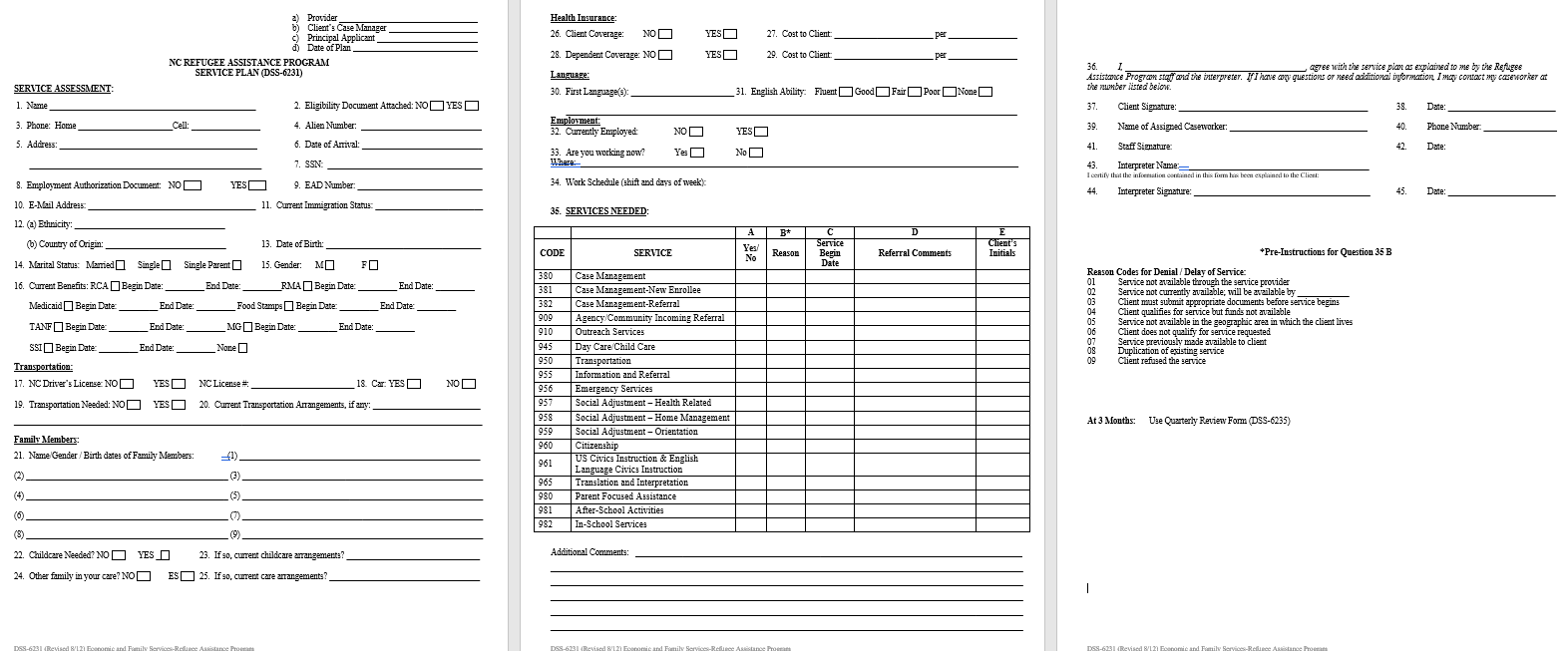 [Speaker Notes: For all of these you should use the Service Plan (6231). This is the old version of the form.]
DSS-6231 Changes
The DSS-6231 Service Plan
Changes include: 
Shortened from 3 pages to 2 pages!
More consistent formatting, Matching language to RIS (education, English level, etc), streamlined Benefits section
Case Information Section
Can use DSS-6230A or case information sheet or lines provided  
Services Section
Expanded to include more services, including YM, RSI, etc. 
Parent/Guardian Signature Line
For clients under 18
[Speaker Notes: Changes to the service plan include the bullets above.]
Form Changes: DSS-6231
New Version
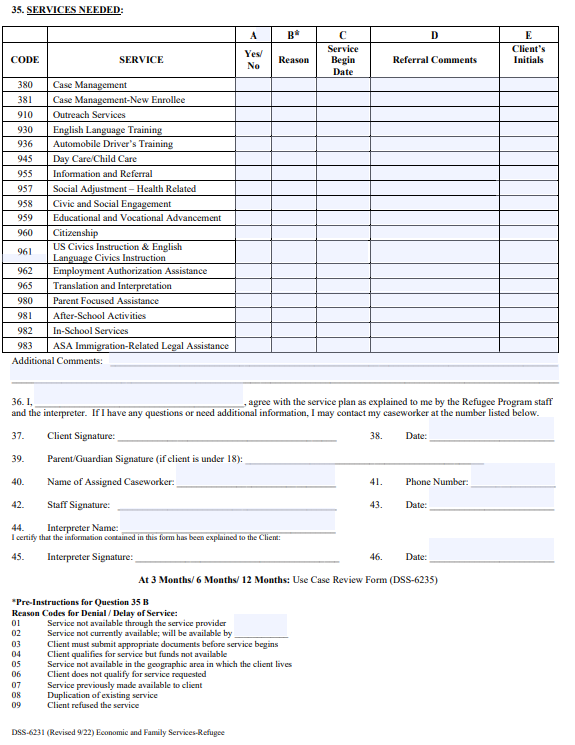 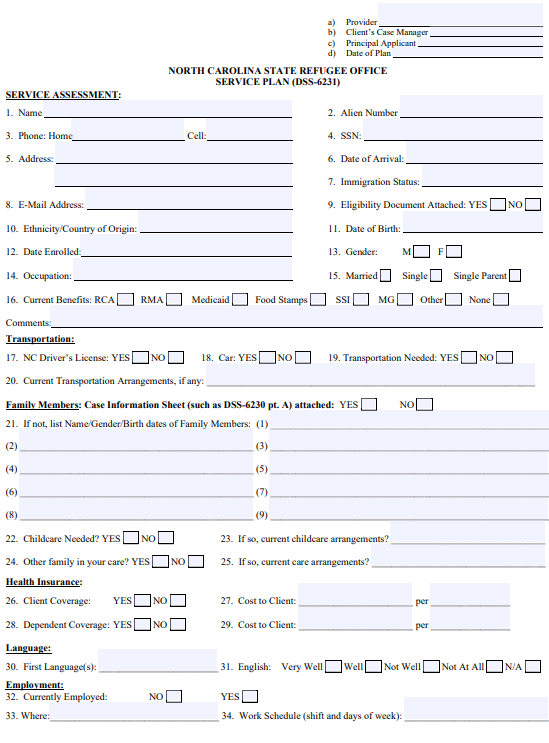 [Speaker Notes: The updated 6231 Service Plan is here. The form has been designed to capture relevant information from the client, as well as to formulate a service plan, and explain to the client what services are/are not being offered to them by your agency. The Services Needed Section should be fully marked, with Yes or No for each service, the reason why if No, Service Begin Date, referral comments if any, and Client Initials. All information should be filled out as completely as possible.]
Questions?